TRZYMAJ SIĘ PROSTO
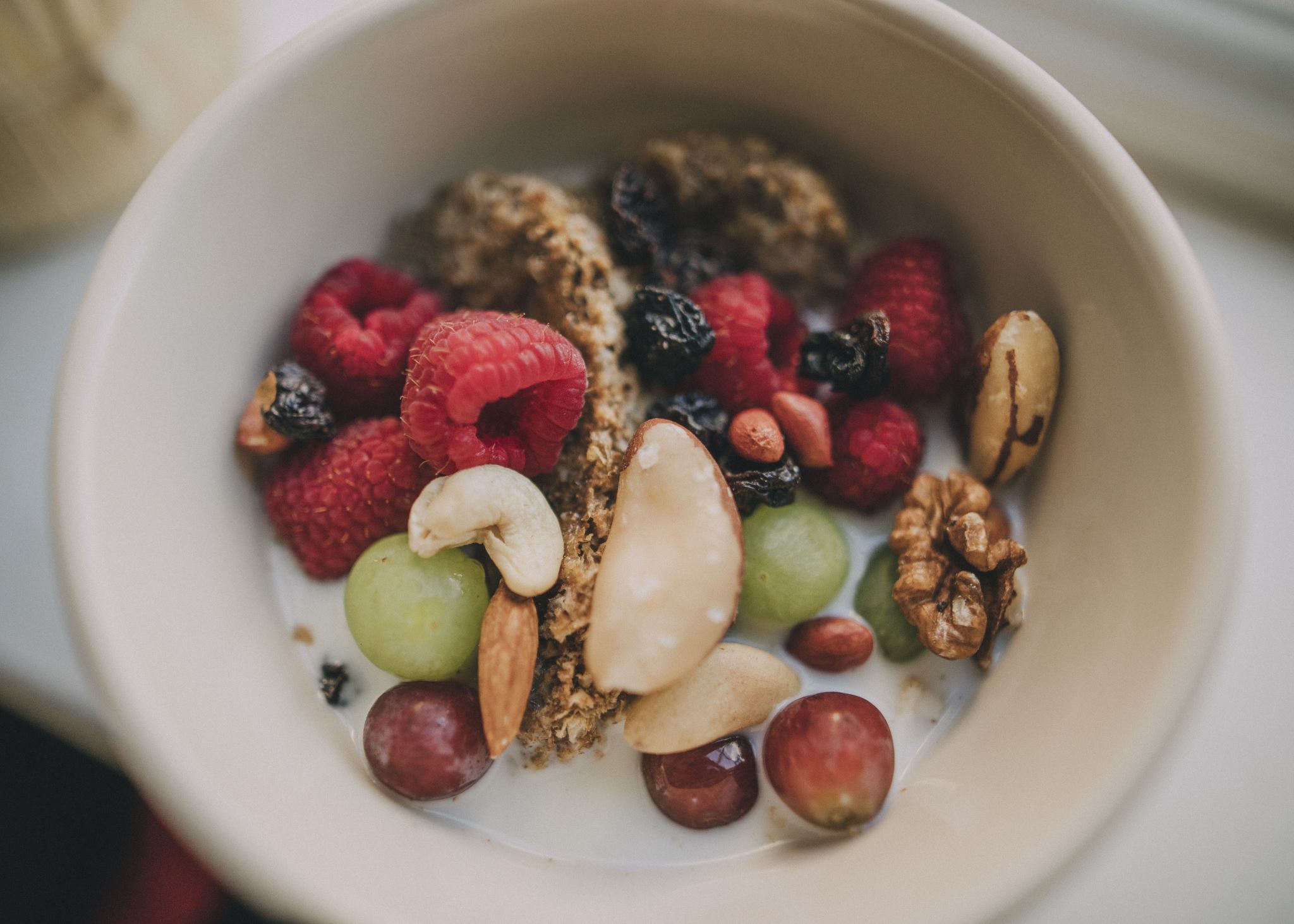 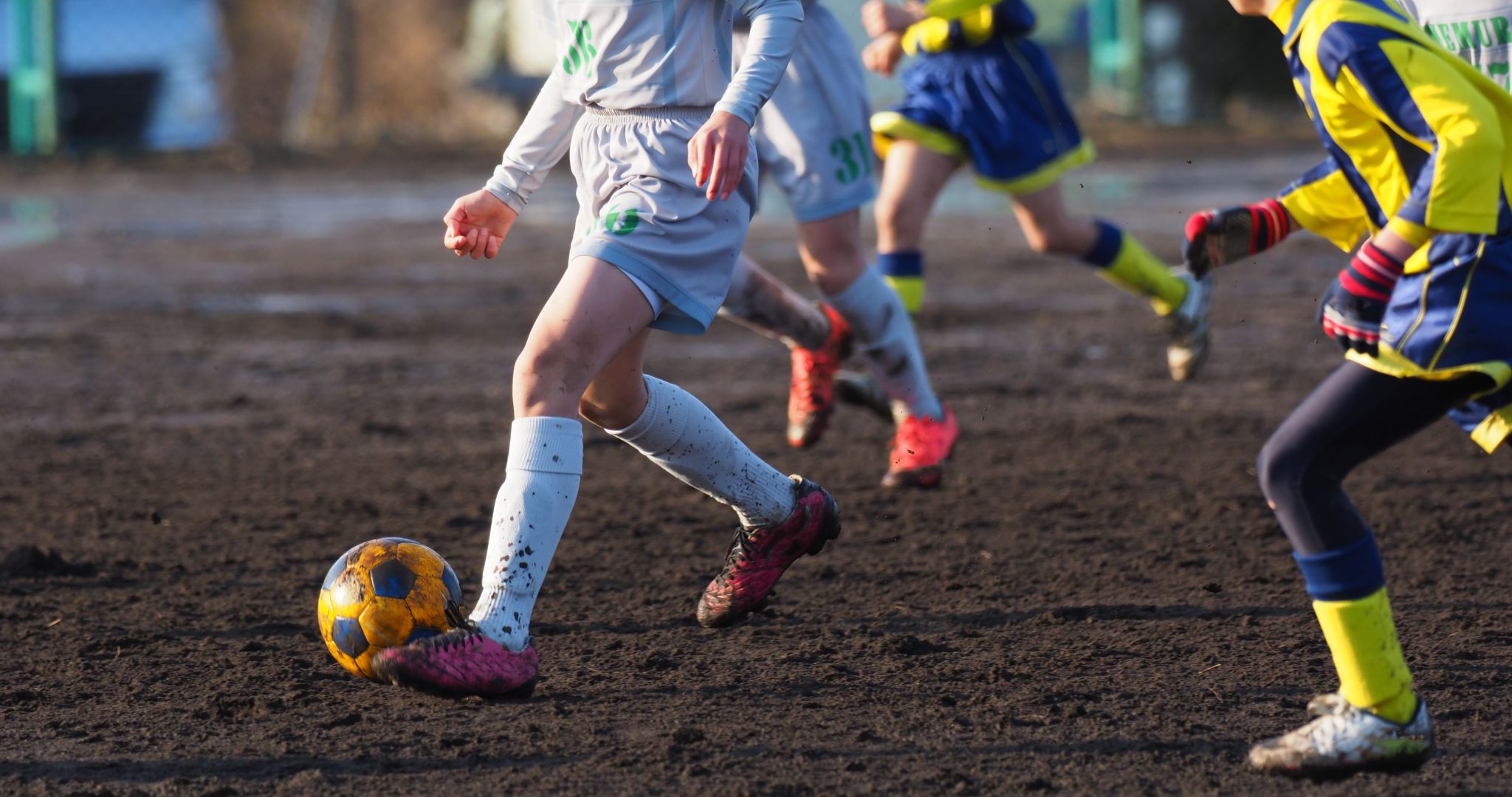 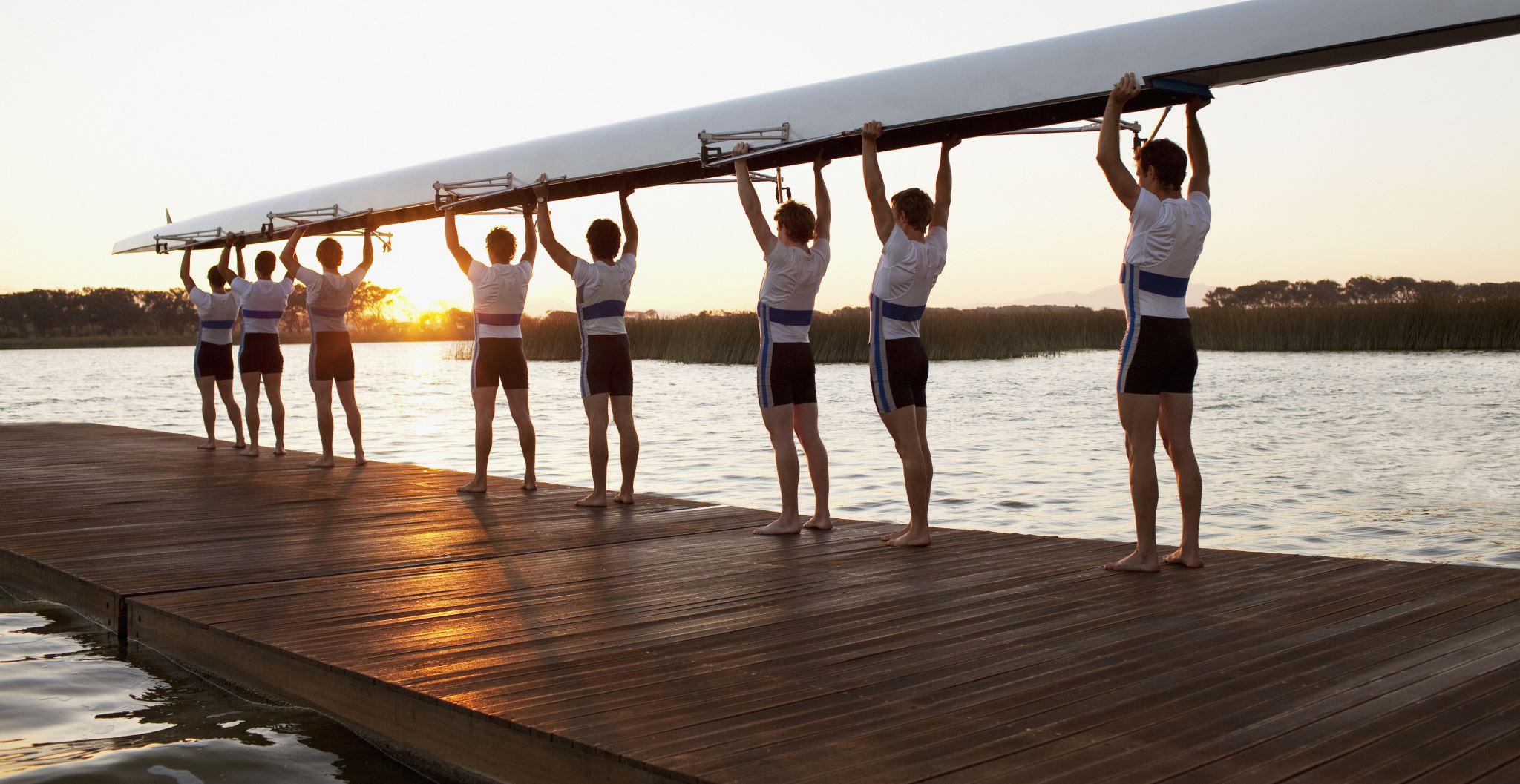 Kliknij, aby dodać tekst
ZNAJDŹ SWÓJ SPORT  ŻYCIA, KTÓRY BĘDZIE TWOJĄ PASJĄ!!!
CO WYBRAŁEŚ/AŚ DLA SIEBIE?
W każdej wolnej chwili -ćwicz i uprawiaj ten sport, który sprawia Ci najwięcej radości i satysfakcji
DO DZIEŁA !!!!
ZDROWY STYL ŻYCIA
RUCH
ZDROWE ODŻYWIANIE ZGODNIE Z PIRAMIDĄ ŻYWIENIA
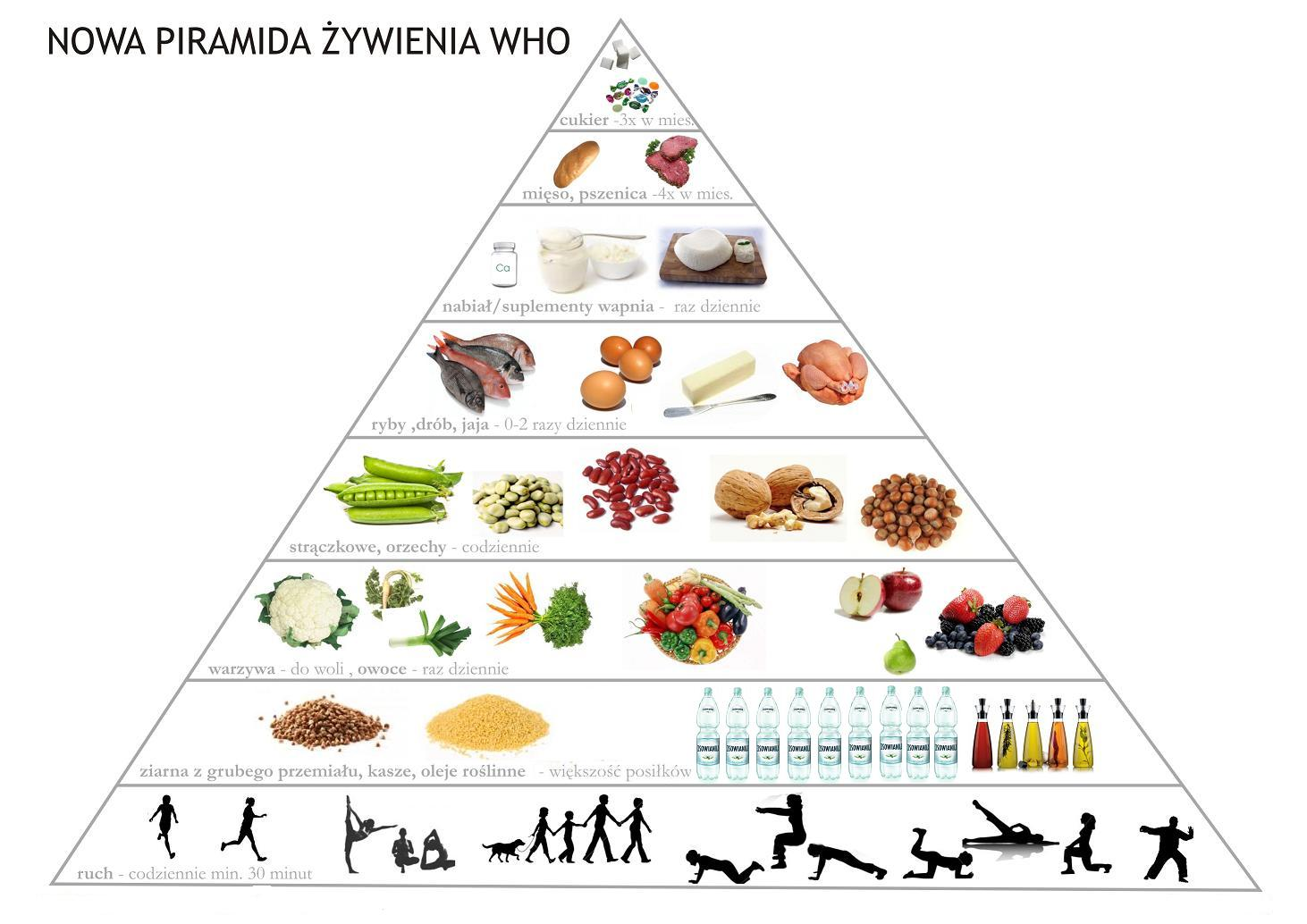 PIRAMIDA ŻYWIENIA
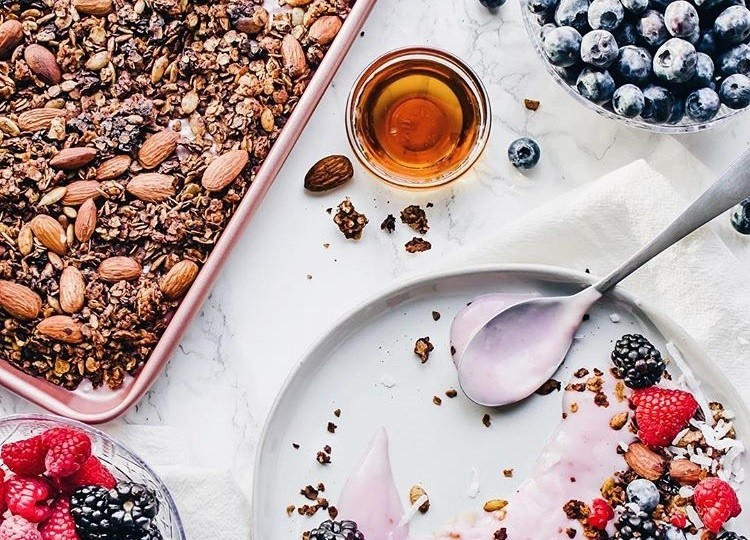 TWOJE DRUGIE ŚNIADANIE
@ KONKURS
Prześlij swoją fotkę z drugiego śniadania, które przygotowałeś/aś na godzinę wychowawczą
na adres mailowy, rozstrzygnięcie konkursu za tydzień.
# WADY POSTAWY CIAŁA - przypomnienie
Przypomienie – co to jest postawa ciała ?
PRAWIDŁOWA POSTAWA CIAŁA Przez prawidłową postawę należy rozumieć taką, której układ poszczególnych odcinków ciała względem siebie jest zharmonizowany, a utrzymanie jej wymaga minimalnego napięcia układu mięśniowego i nerwowego